Jurysdykcja krajowa
Kompetencja sądów danego państwa do rozpoznawania lub rozstrzygnięcia określonej sprawy w ramach postępowania cywilnego, która wynika z istnienia powiązania tej sprawy z danym państwem.
Z punktu widzenia prawnego porządku polskiego jest to kompetencja sądów polskich do rozpoznawania spraw cywilnych z elementem zagranicznym.
Regulowana jest w tzw. normach jurysdykcyjnych – przepisach, które określają, kiedy sądy danego państwa są powołane do rozpoznania i rozstrzygnięcia danej sprawy.
Źródła prawa regulujące jurysdykcję krajową sądów polskich
1. Prawo unijne: najważniejsze regulacje: 
Rozporządzenie Rady (WE) nr 44/2001 z 22 grudnia 2000 r. w sprawie jurysdykcji i uznawania orzeczeń sądowych oraz ich wykonywania w sprawach cywilnych i handlowych (tzw. rozporządzenie Bruksela I);
Rozporządzenie Rady (WE) nr 2201/2003 z 27 listopada 2003 r. dotyczące jurysdykcji oraz uznawania i wykonywania orzeczeń w sprawach małżeńskich oraz w sprawach dotyczących odpowiedzialności rodzicielskiej (tzw. Rozporządzenie Bruksela IIa);
Rozporządzenie Rady (WE) nr 4/2009 z 18 grudnia 2008 r. w sprawie jurysdykcji, prawa właściwego, uznawania i wykonywania orzeczeń oraz współpracy w zakresie zobowiązań alimentacyjnych;
2. Umowy międzynarodowe, których stroną jest Rzeczpospolita Polska;
3. Część czwarta KPC – przepisy mają zastosowanie w przypadku braku regulacji unijnej lub wynikającej z umowy międzynarodowej.
Rodzaje jurysdykcji krajowej
Rodzaje jurysdykcji krajowej
Fakultatywna – dopuszcza rozpoznawanie tej samej sprawy przez sąd polski i nie wyklucza jurysdykcji sądów innych państwa; jest regułą.
Wyłączna – dopuszcza rozpoznanie sprawy przez sąd danego państwa, musi wynikać z właściwego przepisu prawa; np. art. 11031 § 2 kpc w przypadku gdy oboje małżonkowie są obywatelami polskimi oraz mają miejsce zamieszkania i miejsce zwykłego pobytu w Rzeczypospolitej Polskiej.
Konieczna – przyjmowana celem zapobiegnięcia negatywnym konfliktom jurysdykcyjnym (art. 10991 kpc).
Przekazanie lub wyłączenie jurysdykcji
Może nastąpić na mocy umowy;
Dla wyłączenia zawierane są umowy derogacyjne (derogatio iurisdictionis). Nie dotyczą spraw należących do wyłącznej jurysdykcji sądów polskich, z zakresu prawa pracy, chyba że po powstaniu sporu, z zakresu umów zawartych z konsumentem i w sprawach wynikłych lub mogących wyniknąć ze stosunku ubezpieczenia (art. 1105 § 2 kpc).
Umowy progogacyjne – poddanie określonej sprawy pod jurysdykcję sądów polskich przy spełnieniu przesłanek: 
istnieją strony oznaczonego stosunku prawnego;
spór wynikł lub może wyniknąć;
zachowana jest forma pisemna;
sprawa dotyczy sporu o prawa majątkowe;
istnienie ewentualne wdanie się w spór co do istoty sprawy bez podniesienia zarzutu braku jurysdykcji krajowej.
Jurysdykcja krajowa:
Stanowi przesłankę procesową pozytywną, braną przez sąd z urzędu w każdym stanie sprawy. Jej brak powoduje odrzucenie pozwu lub wniosku w postępowaniu nieprocesowym. Brak jurysdykcji krajowej stanowi przyczynę nieważności postępowania. 
Jest przesłanką bezwzględną, za wyjątkiem sytuacji, których dotyczy art. 1104 § 2 kpc oraz art. 1105 § 6 kpc.
Zasada perpetuatio iurisdictionis – zasada ciągłości
Ograniczenia władzy jurysdykcyjnej
Immunitet sądowy – niepodleganie danego podmiotu władzy sądów polskich w zakresie rozpoznawania sprawy z jego udziałem – art. 1111 § 1 kpc oraz 1112 § 1 kpc. Wynika z immunitetu dyplomatycznego i konsularnego. Wyłączenia art. 1111 § 2 kpc oraz 1112 § 2 kpc. 
Immunitet sądowy jest negatywną przesłanką procesową. Sąd bierze pod rozwagę z urzędu w każdym stanie sprawy. W razie stwierdzenia istnienia immunitetu sąd odrzuca pozew albo wniosek. Rozpoznanie sprawy z naruszeniem immunitetu sądowego powoduje nieważność postępowania. Jeżeli osoba, przeciwko której albo z udziałem której wszczęto sprawę, uzyska immunitet sądowy w toku postępowania, sąd umarza postępowanie (art. 1113 kpc).
Ograniczenia władzy jurysdykcyjnej
Immunitet egzekucyjny – jest konsekwencją immunitetu sądowego. 
Na jego podstawie nie można przeciwko osobom wskazanym w art. 1111 § 1 kpc oraz 1112 § 1 kpc prowadzić egzekucji, chyba że sprawa wyłączona z zakresu immunitetu.
Sąd w sprawach cywilnych
Organizacja sądu
Skład sądu
Referendarz sądowy
Pojęcie sądu
w znaczeniu ustrojowym – wymiar sprawiedliwości w Rzeczypospolitej Polskiej sprawują Sąd Najwyższy, sądy powszechne, sądy administracyjne oraz sądy wojskowe (art. 175 Konstytucji). Do rozpoznawania spraw cywilnych są powołane sądy powszechne, jeżeli sprawy te nie należą do właściwości sądów szczególnych, oraz Sąd Najwyższy (art. 2 § 1 KPC). 
instytucjonalnym, czyli sąd jako konkretna jednostka organizacyjna, przykładowo Sąd Rejonowy dla Wrocławia-Śródmieście we Wrocławiu;
funkcjonalnym, czyli sąd rozpoznający określony rodzaj spraw lub dokonujący określonych czynności, przykładowo sąd rejestrowy, sąd upadłościowy, sąd spadkowy, sąd rodzinny, sąd wezwany.
Organizacja sądówSąd Rejonowy
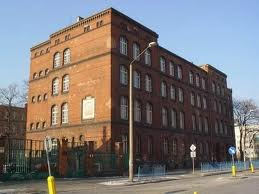 Dla przykładu: http://www.wroclaw-fabryczna.sr.gov.pl/index.php?option=com_content&view=article&id=67&Itemid=91
Sąd Okręgowy
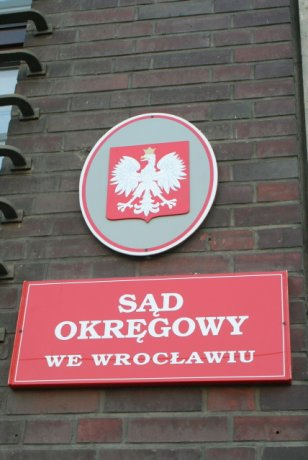 http://www.wroclaw.so.gov.pl/index.php?option=com_content&view=article&id=67&Itemid=91
Sąd Apelacyjny
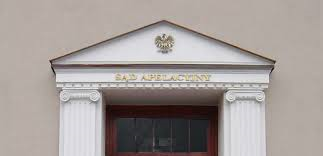 http://www.wroclaw.sa.gov.pl/#menu_wydzialy
W sądach powszechnych mogą być tworzone inne wydziały niż te przewidziane w ustawie – Prawo o ustroju sądów powszechnych (podstawa: art. 18a ww. ustawy), np. w SO we Wrocławiu istnieje wydział cywilny – rodzinny, penitencjarny czy wizytacyjny.
Sąd Najwyższy
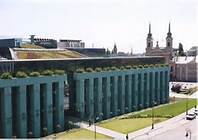 Skład sądu w sprawach cywilnych w I instancji
Skład zawodowy w I instancji
na mocy zarządzenia prezesa sądu ze względu na szczególną zawiłość sprawy lub jej precedensowy charakter (art. 47 § 4 KPC);
	o wyłączeniu sędziego na wniosek (art. 52 § 2 KPC);
	gdy sąd okręgowy odmawia przyjęcia sprawy przekazanej mu w trybie art. 18 § 1 KPC (art. 18 § 2 KPC);
	w postępowaniu nieprocesowym w sprawie o ubezwłasnowolnienie (art. 544 § 1 KPC);
	w postępowaniu grupowym (art. 3 ust. ustawy o dochodzeniu roszczeń w postępowaniu grupowym).
UWAGA: rozpoznawanie środków odwoławczych (apelacji i zażalenia) przez sąd II instancji następuje w składzie 3 sędziów zawodowych.
Odstępstwa składów wieloosobowych na rzecz składu jednoosobowego w sądzie I instancji
w postępowaniu pojednawczym (art. 185 § 2 KPC);
wydawanie postanowień  poza rozprawą i zarządzeń przez przewodniczącego (art. 47§ 3 KPC); 
przeprowadzenie dowodu przez sędziego wyznaczonego lub sąd wezwany (art. 235 § 1 KPC i art. 239 KPC);
dokonywanie czynności wyjaśniających w sprawach z zakresu prawa pracy i ubezpieczeń społecznych (art. 468 § 3 KPC);
nadawanie klauzuli wykonalności na wniosek wierzyciela (art. 782 § 1 KPC).
Referendarz sądowy
Status prawny referendarza sądowego określa ustawa – Prawo o ustroju sądów powszechnych.
Urzędnik sądowy wykonujący czynności w zakresie ochrony prawnej należące do sądu w wypadkach wskazanych w ustawie. W zakresie powierzonych mu zadań ma kompetencje sądu, chyba że ustawa stanowi inaczej (art. 47¹ KPC)
Instytucja referendarza sądowego została stworzona po to, aby móc odciążyć sędziów podczas wykonywania „pozasądowych zadań”, czyli tych, które nie polegają na rozstrzyganiu sporów i konfliktów prawnych (zwłaszcza przyspieszenie rozpoznawania spraw dotyczących wpisów w księgach wieczystych i rejestrach).
Przykładowe kompetencje referendarza sądowego
wydawanie rozstrzygnięć w sprawach o wpis w księdze wieczystej (art. 509¹ § 1 KPC);
wydawanie orzeczeń w postępowaniu rejestrowym z wyłączeniem prowadzenia rozprawy (art. 509¹ § 2 KPC);
wydawanie orzeczeń w sprawach z zakresu prawa spadkowego, z wyłączeniem prowadzenia rozprawy, zabezpieczenia spadku oraz przesłuchania świadków testamentu ustnego (art. 509¹ § 3 KPC);
wydawanie nakazów zapłaty w postępowaniu upominawczym oraz  w elektronicznym postępowaniu upominawczym(art. 353¹ § 2 KPC), europejskim postępowaniu nakazowym (art. 505 (16) § 1 );
wydawanie zarządzeń w europejskim postępowaniu w sprawie drobnych roszczeń (art. 505(23) § 3 KPC);
wydawanie postanowień w zakresie wyliczenia kosztów procesu oraz kosztów obciążających strony (art. 108 § 1 KPC);
wydawanie postanowień w przedmiocie ustanawiania lub odmowy ustanowienia pełnomocnika z urzędu (art. 123 § 2 KPC);
wydawanie zarządzeń w postępowaniu dotyczącym uzupełnienia braków formalnych pism procesowych, w tym zarządzeń o zwrocie pisma (art. 130(5) KPC);
stwierdzenie prawomocności orzeczeń (art. 364 § 2 KPC);
nadawanie niektórym tytułom egzekucyjnym klauzuli wykonalności (art. 781 § 1¹ KPC);
wykonywanie czynności przewidzianych w postępowaniu o wyjawienie majątku, z wyłączeniem stosowania środków przymusu (art. 920² KPC).
Kazus
Sąd Rejonowy dla Wrocławia - Fabrycznej we Wrocławiu orzekł co do istoty w sprawie o której mowa w art. 566 k.p.c. (o podział majątku wspólnego po ustaniu wspólności majątkowej między byłymi małżonkami) toczonej pomiędzy Ewą Ciepłą i Rajmundem Strzelczyk. Przedmiotowy sąd rozpatrzył sprawę w składzie jednego sędziego zawodowego oraz dwóch ławników. Od wydanego w sprawie postanowienia rozstrzygającego sprawę co do istoty Rajmund Strzelczyk wniósł apelację, w której zaskarżył owe postanowienie w całości, zarzucając na podstawie art. 379 ust. 4 k.p.c. nieważność postępowania. Co powinien zrobić Sąd Okręgowy we Wrocławiu?

A) Oddalić apelację jako całkowicie bezzasadną.

B) Oddalić apelację, jednakże w uzasadnieniu orzeczenia wyraźnie wskazać,
że faktycznie sąd orzekł w składzie innym niż to przewiduje ustawa,
ale zgodnie z regułami wnioskowania „a maiori ad minus”, aksjologicznie
lepszym, jak również pełniej realizującym zasadę sprawiedliwości
orzeczeniem, będzie zawsze to wydane przez jak najszerszy skład, wobec
czego trudno zarzucić w tym wypadku naruszenie w postępowaniu,
czy to praw i interesów Rajmunda Strzelczyk, czy też naruszenie porządku
prawnego bądź interesu publicznego.

C) Uchylić zaskarżone postanowienie w całości, znieść postępowanie
w zakresie dotkniętym nieważnością, i przekazać sprawę do ponownego
rozpoznania Sądowi Rejonowemu.
Uchwała SN z 18.12.1968 r., III CZP 119/68, OSPiKA 1970, nr 1, poz. 4:
„Nie ma składu gorszego czy lepszego, jest tylko skład zgodny lub sprzeczny z przepisami prawa. Nie ma znaczenia, czy skład został określony bezpośrednio w przepisie prawa, czy skład ten stał się aktualny dopiero na skutek wydanego zarządzenia prezesa sądu”.
Sprawdź się!
Co oznacza zasada perpetuatio iurisdictionis?
Jurysdykcja krajowa istniejąca w chwili wszczęcia postępowania trwa nadal, choćby odpadły jej podstawy.
Jurysdykcja krajowa istniejąca w chwili wszczęcia postępowania trwa nadal, choćby odpadły jej podstawy, chyba że strony zawrą umowę derogacyjną.
Jeśli zmienią się okoliczności faktyczne jurysdykcja krajowa istniejąca w chwili wszczęcia postępowania odpada.
Jeśli zmienią się okoliczności faktyczne jurysdykcja krajowa istniejąca w chwili wszczęcia postępowania odpada, chyba że strony zawrą umowę prorogacyjną.
Jak należy rozumieć pojęcie „sądu rejestrowego”?
jest to oddzielny sąd niż rejonowy, któremu powierzono funkcję prowadzenia rejestru sądowego i przeprowadzania postępowania rejestrowego,
jest to każdy sąd rejonowy,
jest nim tylko sąd rejonowy, któremu powierzono funkcję prowadzenia rejestru sądowego i przeprowadzania postępowania rejestrowego,
żadna z powyższych odpowiedzi nie jest prawidłowa.
Która z poniższych spraw jest rozpoznawana przez sąd w pierwszej instancji w składzie jednego sędziego i dwóch ławników?
wyłączenie sędziego na wniosek,
przywrócenie do pracy,
uznanie ojcostwa,
ubezwłasnowolnienie.
Której z poniższych czynności nie może wykonywać referendarz sądowy?
wydawanie nakazów zapłaty w postępowaniu nakazowym,
wykonywanie czynności związanych z ustanowieniem kuratora do doręczeń,
dokonywanie czynności w elektronicznym postępowaniu upominawczym.
wykonywanie czynności w postępowaniu rejestrowym z wyłączeniem prowadzenia rozprawy.